Informal document GRB-68-15
(68th GRB, 12-14 September 2018,
 agenda item 6)
Transmitted by the expert from ETRTO
WET GRIP TEST METHOD IMPROVEMENT for Passenger Car Tyres (C1)  
Overview of Tyre Industry / ISO activities




GRBP 68th session

GenevaSeptember 12-14th, 2018
1
CURRENT REGULATORY FRAMEWORK


CURRENT WET GRIP PROCEDURE - TECHNICAL PRINCIPLES


ISO ACTIVITIES - TECHNICAL DIRECTIONS


TIMELINE
2
CURRENT REGULATORY FRAMEWORK


CURRENT WET GRIP PROCEDURE - TECHNICAL PRINCIPLES


ISO ACTIVITIES - TECHNICAL DIRECTIONS


TIMELINE
3
ISO 23671:2015Passenger car tyres — Method for measuring relative wet grip performance
UNDER REVISION
CURRENT REGULATORY FRAMEWORK
TYRE LABELLING
Europe EC 1222/2009 - Test method in Annex V (Reg. 228/2011) *… but also Brazil, Korea, Japan, …*UNDER REVISIONdirect reference to UN R117 will be made for wet grip test method
ISO test method for PSR wet grip is currently a key reference for several regulations in Europe and worldwide

This standard is under revision: the experience accumulated so far by the Industry and by the EU Member States Authorities indicated an opportunity for developing further improvements on the accuracy of the test method (see slide #10).
TYPE approval - UN R117.02 – Test method in Annex 5(a) 
(minimum requirement on WET grip for homologation)
GTR16Global Technical regulation
4
CURRENT REGULATORY FRAMEWORK


CURRENT WET GRIP PROCEDURE - TECHNICAL PRINCIPLES


ISO ACTIVITIES - TECHNICAL DIRECTIONS


TIMELINE
5
CURRENT WET GRIP TEST - TECHNICAL PRINCIPLES
For the calculation of the wet grip index of a candidate tyre, the wet grip performance of the candidate tyre is compared to the reference tyre ASTM SRTT 16’’ (Standard Reference Tyre Test). 
 Thus it is a COMPARISON TEST.
The wet grip index can be measured with one of the 2 following methodologies (today considered as equivalent):
TRAILER using a trailer towed by a vehicle
VEHICLE
using an instrumented passenger car
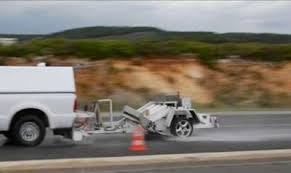 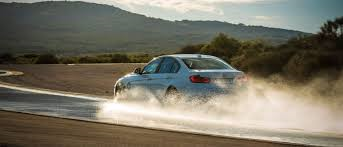 1 tyre mounted on a specific tool
OUTPUTpeak braking force coefficient (μ peak) 
highest value of the ratio  braking force / vertical load
1 set of 4 tyres mounted on a commercialized vehicle
OUTPUTAverage Deceleration (AD)
measured during braking
CURRENT WET GRIP TEST - APPLICABLE REFERENCE TYRES (ASTM)
SRTT 14’’

ASTM E1136	P195/75R14
SRTT 16’’

ASTM F2493	P225/60R16
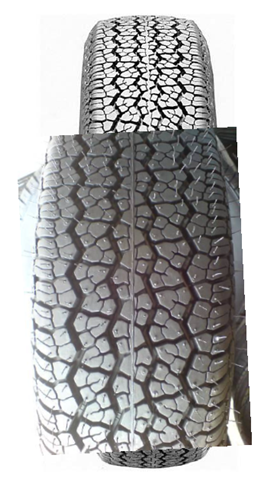 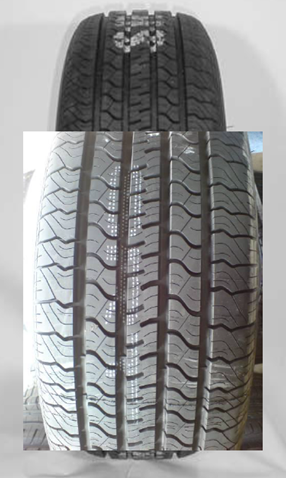 Will be discontinued
Must be used as reference tyre to determine the relative wet grip performance of the candidate tyre
It can be used to verify / certify 
track friction properties 
(one of the 2 possible methods)
7
CURRENT WET GRIP TEST - TECHNICAL PRINCIPLES
Mathematical corrections are applied to align the results when the tests are performed in different conditions: i.e. different test locations (tracks) or different weather conditions (temperatures).
Linear correction in friction to estimate the value of the index at the reference friction (track) µ0
This ratio is a raw index of the measured friction of the candidate tyre vs the SRTT16’’ at the tests conditions (Temp, µSRTT16)
Linear correction in temperature to estimate the value of the index at the reference temperature T0
The mathematical corrections (coefficient A and B) depend on category of use of the candidate tyre:	
	- Normal Tyres
	- Snow Tyres (all tyres marked M+S, including the tyres marked also 3PMSF)
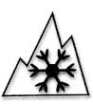 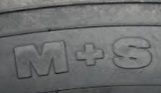 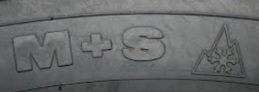 REPRODUCIBILITY OF THE CURRENT WET GRIP TEST
The current wet grip test method allows the necessary flexibility in terms of testing conditions: possibility to test using different tools (vehicle/trailer), on different tracks (wide friction range for tracks), and in different periods of the year (wide temperature range).
When the test was firstly developed, it appeared to grant both a good repeatability (same test conditions = same test results) and a good reproducibility (different test conditions = same grade).
Anyhow the reproducibility of the test is not in line with the initial evaluations.

In other words, when different set of testing conditions  (within the allowed ranges) are adopted to test the same tyre, the same grade might not be always granted.
9
REPRODUCIBILITY OF THE CURRENT WET GRIP TEST
This problem was identified in the Final Report on the Review study on the Regulation (EC) No 1222/2009 on the labelling of tyres (March 2016):
8.4 Improvement of test standards and conditions 
Several sources, including independent consumer organizations, indicate that there is incoherence between the labelled performance and the measured performance of a tyre. Tests performed by Member States Authorities (“MSAs”) confirm the lack of reproducibility of the tests, hinted by third parties. This also implies that in disputes, MSAs might have difficulties to prove incorrect labelling due to the low reproducibility of results.
According to MSAs, a large part of this problem is due to different conditions for the tests […] Especially the braking test on wet surface for measuring wet grip gives rise to large differences in test results.
Following the experience accumulated after the implementation of EU label Reg. 1222, Tyre Industry progressively recognized the problem and indicated opportunities for improvements in the same Review Study
8.4.1 Wet grip test standard 
The experience accumulated so far by the Industry and by the MSAs on wet grip test standards is indicating an opportunity for developing further improvements on the accuracy of the test method. 
[…]
Due to the wide intervals of allowed test conditions, a number of correction factors were adopted for calculating the wet grip. Examples of this are the correction factors for the surface friction coefficient (‘b’ = μ/grip) and temperature (‘a’) that are not working as intended and have a large influence on the result. Hence, there is a large difference in results if a tyre is tested at different conditions and correction factors are used to make results comparable.
10
CURRENT REGULATORY FRAMEWORK


CURRENT WET GRIP PROCEDURE - TECHNICAL PRINCIPLES


ISO ACTIVITIES - TECHNICAL DIRECTIONS


TIMELINE
11
Following preliminary collaboration among EUROPE, USA and JAPAN, the revision of the existing ISO 23671:2015 for PSR was launched last Sept 14th, 2017;
An ISO (global) “technical table” is currently in place:The WET GRIP Working Group (TC31/WG12) was established  with the aim to
By priority

1. Improve the reproducibility of the current ISO,

2. Try to keep on average similar wet grip indexes values and ratings as current test procedure (minimize gaps with the current worldwide regulations)

3. Drive the global standardization & promote harmonization worldwide
12
ISO TECHNICAL ACTIVITIES
Step 1 – Identification of the parameters affecting the dispersion of the test
  completed
Step 2 - three Round Robin Tests using TRAILER methodology
tests activities completed 
… analysis almost finalized
(ref. ETRTO / ISO)
Step 3 – 1 Round Robin Tests Using VEHICLE methodology
… tests activities completed
Analysis ongoing
13
Step 1 – Identification of the parameters affecting the dispersion
The parameters having an influence on the variability of test method were listed exhaustively
The ones to be analyzed to be better controlled in the future test method were identified:
Step 2 - Two Round Robin Tests using TRAILER methodology
Three huge tire testing plans were carried out for a total of 37 tires - 1163 results! 
Tyres were tested on different tracks, using the trailer of each participant, in different periods of the years, for a total of16 different test sites/trailer in EU (ETRTO), Japan (JATMA) and USA (USTMA).
Agreed direction

Stabilization of the tyre performance prior testing 

Better definition of the track surface (one method)

Consider the specificity of tyre typologies for the temperature conditions and the corrections formulas
15
TYRE BREAK-IN (CONDITIONING)
Tyre Break-In (conditioning) was identified as an important source of variability
- The 2 braking runs considered by current regulation are not enough
Proposed approach:

The tyres should be stabilized in performance prior testing. In all cases, tyre designed tread depth and designed tread block or rib integrity shall not change significantly with break-in, which means the pace and “severity” of the break-in needs to be carefully controlled to avoid such changes.
TRACK GRIP
In the current method, the grip of the track can be controlled with one of two criteria BPN  [42-60] or  m SRTT14” [0,6-0,8]Anyhow there is no correlation between the 2 criteria  this point is an important source of variability between different test centers.Also the reference tyre SRTT14’’ will be discontinued

SRTT 16’’ will be used NOT ONLY AS REFERENCE TYRE, BUT ALSO FOR TRACK VALIDATION IN PLACE OF [SRTT 14 or BPN] 
Replacement of SRTT14 and discontinuation of BPN measurement
A source of variability eliminated

Recent EU-USA agreement for friction range   m SRTT16”  [0.65 ; 0.90 ]
TYRE TYPOLOGIES
3 different typologies of tyres should be treated differently within the wet grip test procedure
Snow
M+S - not 3PMSF
R117 category of use / markings
Normal
-
Snow for use in severe snow conditions
M+S and 3PMSF
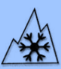 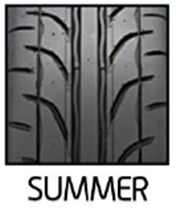 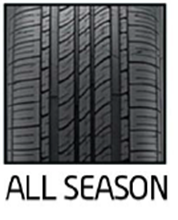 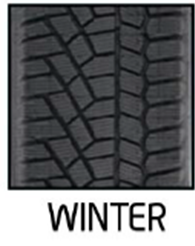 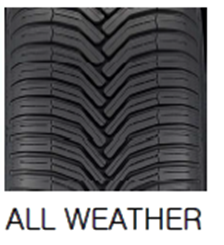 e.g. tyres namedWINTER
e.g. tyres named
SUMMER
e.g. tyres named
ALL SEASON in USA
e.g. tyres namedALL SEASON in EU
Examples of commercialized products and intended performance
intended to perform across most temperature ranges.They are designed also for use in lower temperatures but not at the level of a Severe Snow (Winter) tire. They can operate at higher temperatures, without the typical limitations of Severe Snow (Winter) tires
guarantee the min snow traction of a Severe Snow (Winter) tire. They are also designed to operate at higher temperatures, without the typical traction limitations of Severe Snow (Winter) tires
Severe Snow tires are designed to perform best in severe cold weather conditions and are not typically used during extended warm weather conditions
Designed to perform best in warm weather and are not typically used at low temperature
T ref = 10
WET GRIP test
CONDITIONS
T ref = 20
T ref = 15
5-20 ˚C
5-35˚C
12-35 ˚C
each tyre typology has its own behavior vs friction & temperature
specific /different correction formulas and coefficients shall be applied
CORRECTION FORMULAS – BASIC IDEA
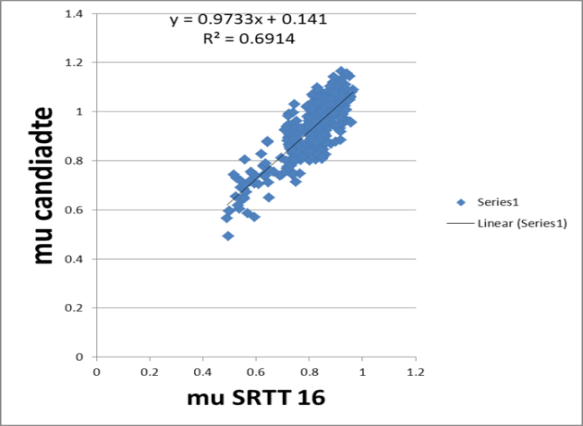 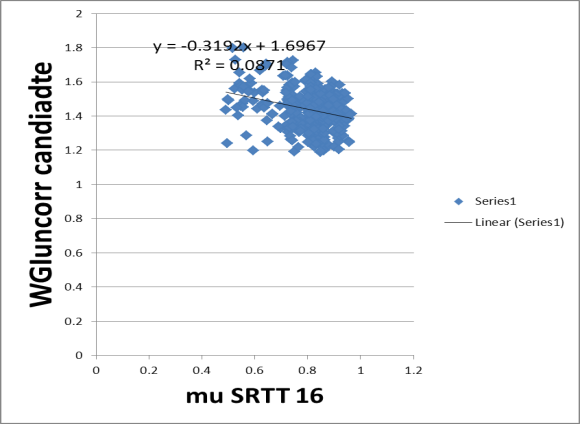 WGI raw
No relation between
Ratio WGI raw and µ-SRTT16 

Correction should NOT be applied 
to WGI raw (as done today)
Evident linear relation between 
µ-cand and µ-SRTT16 (track friction)

Correction should be applied directly to µ-cand tyre
CORRECTION FORMULAS – BASIC IDEA
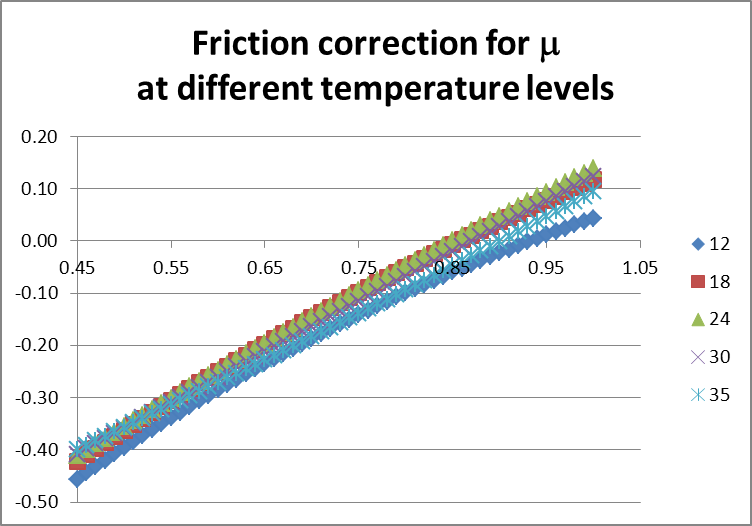 The grip of the track has a strong influence on the results.The MTD (Mean Texture Depth) has also a minor influence (linear)
µ(test) vs track grip µ(SRTT16) approximately linear
Example for Normal
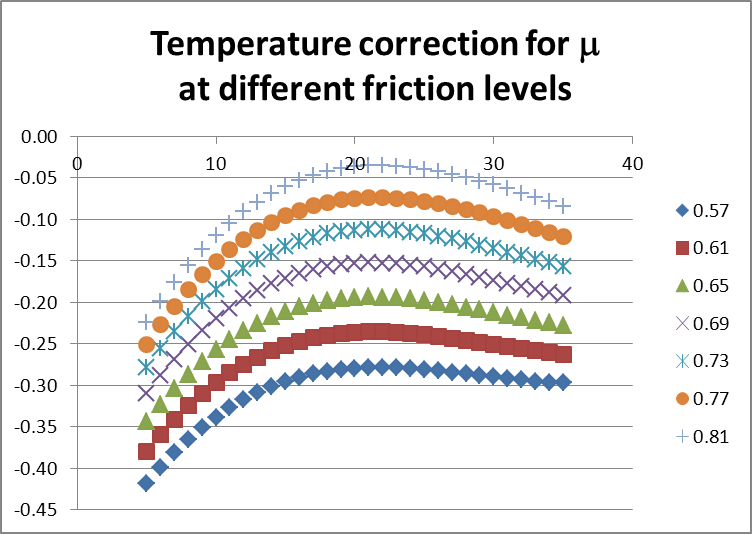 The temperature (especially the low temperature for normal tyres) has also an influence (even if lower than the grip)
µ(test) vs Track temperature T approximately quadratic
Example for Normal
a, b, …, edifferent depending on tyres typologies
CORRECTION FORMULAS
a, b, c, edifferent depending on tyres typologies
T = Ttest – T refwhere:	μ = μSRTT16 – 0.85	 	MTD = MTD – 0,8
K is a factor to  grant consistency between future revised standard and current standard

K value under confirmation
CORRECTION FORMULAS
Correction coefficients [a, b, c, e] are optimized for each tyre typology:They minimize the dispersion using all Round Robin Test measurements1163 data points of 37 different tires (18 “Normal”, 9 “M+S”, 10 “3PMSF”)

The d coefficient of the term Δμ²ΔT was recently removed after confirmation that it is not statistically significant
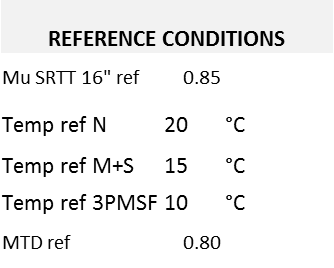 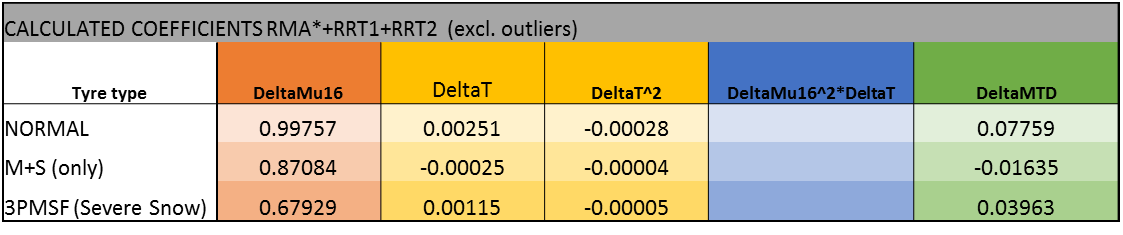 a
e
b
c
d
DISPERSION and WET GRIP VALUES – PROPOSED vs CURRENT procedure
With the new proposed approach, the dispersion of the test is significantly reduced for each tyre typology
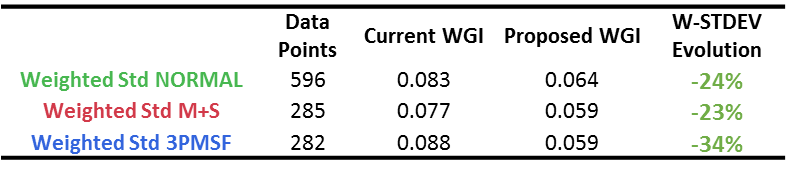 Proposed v/s Current Wet Grip Index (WGI) values
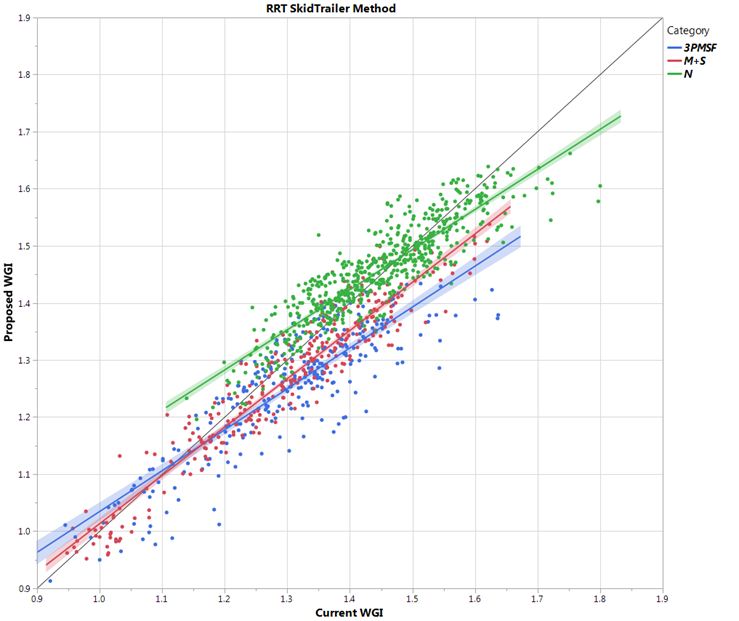 On average, similar WGI values as current procedure

The proposed procedure grants more stability (vs tests conditions) than current procedure: possible differences in WGI (proposed and current) on single tests results depend on the conditions 

K factor can be further optimized also to align proposed and current procedure
Proposed WGI
Current WGI
Step 3 – Round Robin Tests Using VEHICLE methodology
Some of - but not all - the technical findings on trailer can be automatically transposed to vehicle methodology.

ETRTO (EU only) is carrying-out dedicated test campaign on vehicle; main purposes are:

to compare the variability of both TRAILER and VEHICLE methodologies

to check the correlation between the two modified methods (both methods should give same Index)
Based on today information, the directions for the VEHICLE method could be similar to the trailer:

Better definition of the track surface

Restricting the testing conditions ranges

Revised mathematical corrections formulas (different from the trailer ones)

Stabilizing of the tyre prior the Wet Grip test

Tyres Inflation Pressure adjusted depending on actual load of the vehicle

Technical specification for vehicle to be used and further limitations
ACTIVITY ONGOING
24
CURRENT REGULATORY FRAMEWORK


CURRENT WET GRIP PROCEDURE - TECHNICAL PRINCIPLES


ISO ACTIVITIES - TECHNICAL DIRECTIONS


TIMELINE
25
TIMELINE
ACTIVITIES ENLARGED AT ISO level	- Robust technical approach	- Worldwide Harmonization
EC 1222     Review study     Reproducibility to be improved!
TRAILER activities
ETRTO (EU) & JATMA (Jap)
TRAILER activities
RMA (USA) test + ETRTO (EU) analysis
VEHICLE testing activities
ETRTO (EU)
Completion of data analysis
APPENDIX
27
WET GRIP TEST METHOD - CURRENT REGULATORY FRAMEWORK
TRAILER METHODOLOGY

The tyre to be tested is fitted on a specific position for measurements (test position)

The brake in the test position is applied maintaining the specified speed (65 km/h) and the specified Load (depending on the Load Index of the tyre) until test-tyre lock-up

The ratio braking force / vertical load is acquired in real time: the highest value of this ratio provide the wet grip performance of the tyre.It is called tyre peak braking force coefficient (μ peak )
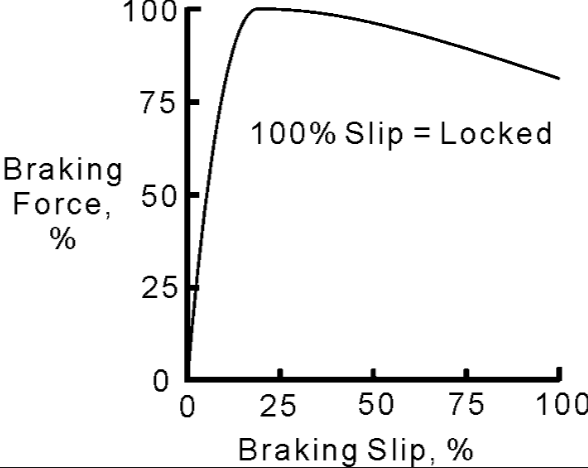 28
WET GRIP TEST METHOD - CURRENT REGULATORY FRAMEWORK
VEHICLE METHODOLOGY

An instrumented passenger car, equipped with an Antilock Braking System (ABS).Starting with a defined initial speed, the brakes are applied on four wheels at the same time to activate the ABS
The average deceleration is calculated between two pre-defined speeds (8020km/h).
VEHICLE METHODOLOGY USING CONTROL TYRE SET (BRIDGE TEST)

Where the candidate tyre size is significantly different from that of the reference tyre (SRTT), a direct comparison on the same instrumented passenger car may not be possible. 

In that case the comparison between a candidate tyre and a reference tyre is obtained through the use of a control tyre set (so called “bridge”) and two different instrumented passenger cars.
CAR 1
Control 
Vs
SRTT
CAR 2
Candidate Tyre
VsControl
Candidate Tyre
VsSRTT
+
29